UBEZPIECZENIA SPOŁECZNE
Prezentacja wykonana przez
Drużynę Ambasadorów Edukacji Ekonomicznej
Ubezpieczenia społeczne są obowiązkowe!

Ich celem jest zabezpieczenie przed niedostatkiem. Ubezpieczeniom tym  podlegają osoby.
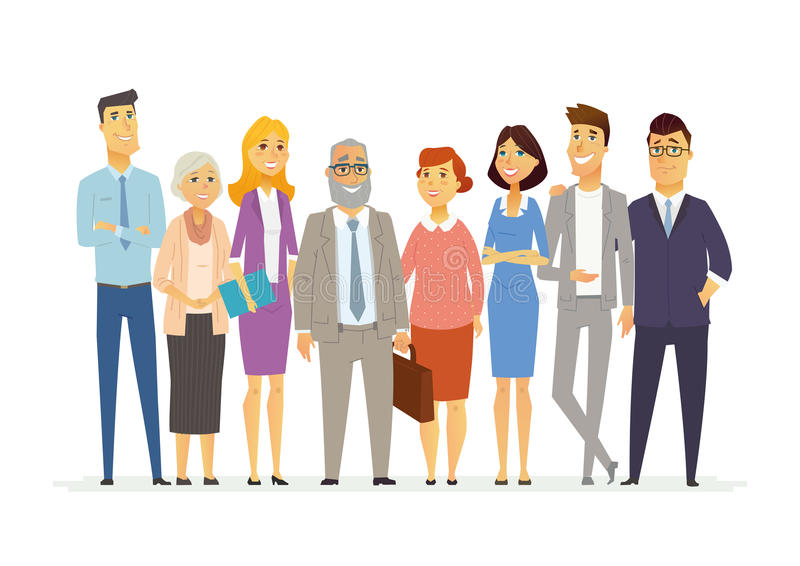 System ubezpieczeń społecznych
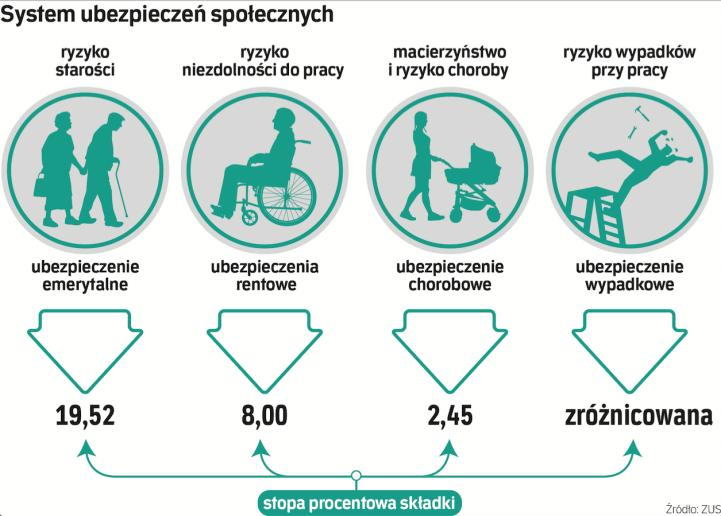 Uczestnicy powszechnego systemu ubezpieczeń społecznych
ubezpieczeni m.in. pracownicy, zleceniobiorcy (około 16 mln osób)
świadczeniobiorcy m.in. emeryci, renciści, osoby, które pobierają zasiłki (około 7,8 mln emerytów i rencistów)
płatnicy składek m.in. pracodawcy, zleceniodawcy, osoby, które prowadzą działalność gospodarczą (ponad 2,5 mln osób)
Świadczenia z ubezpieczenia chorobowego
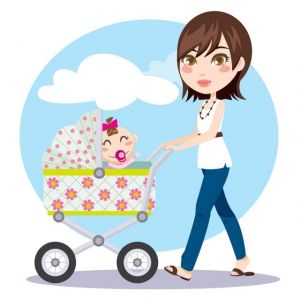 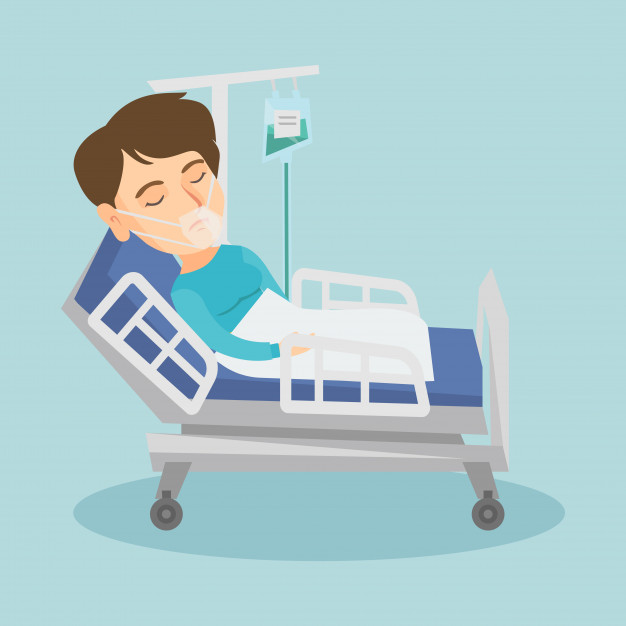 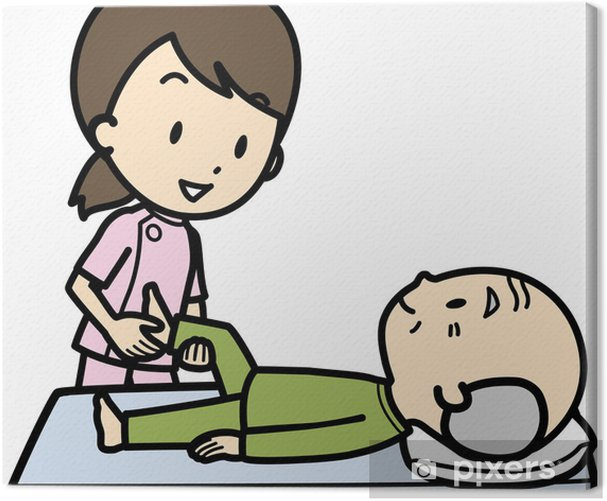 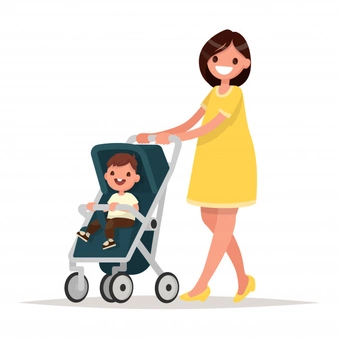 zasiłek chorobowy
zasiłek macierzyński
świadczenie rehabilitacyjne
zasiłek opiekuńczy
Świadczenia z ubezpieczenia wypadkowego
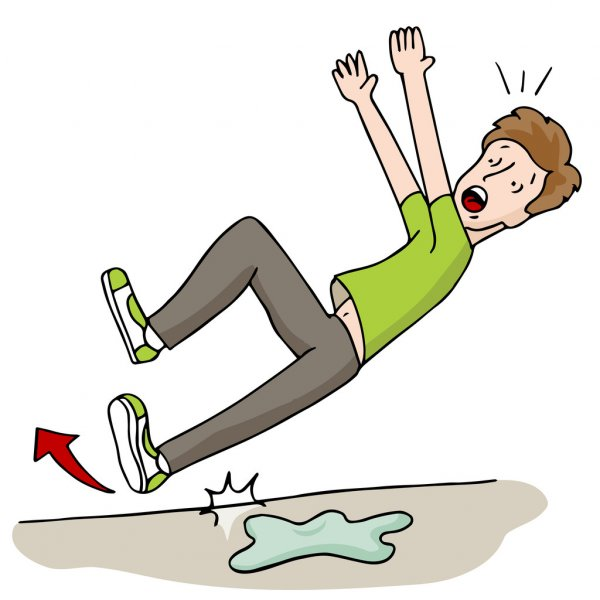 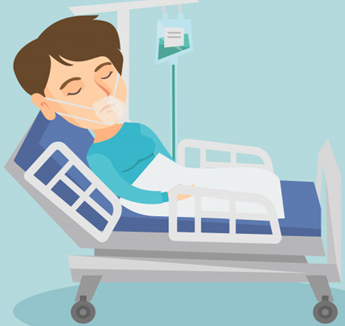 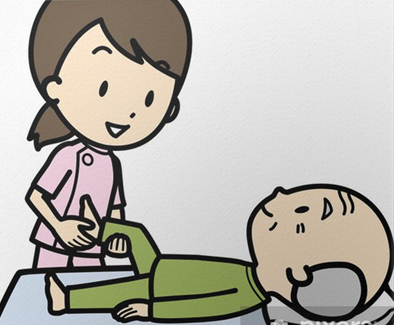 zasiłek chorobowy
renta wypadkowa
świadczenie rehabilitacyjne
Świadczenia z ubezpieczeń rentowych
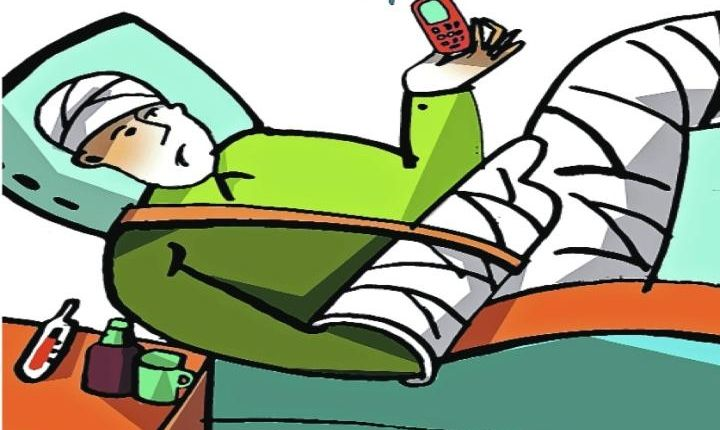 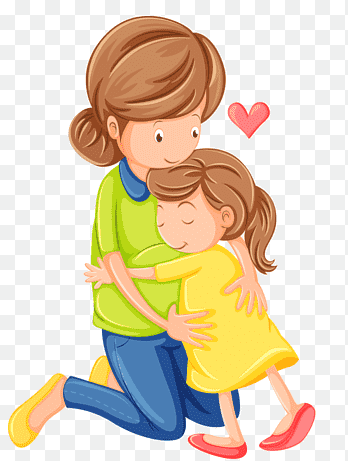 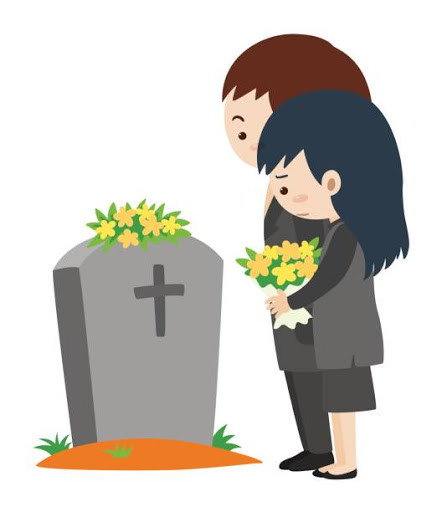 renta z tytułu niezdolności do pracy
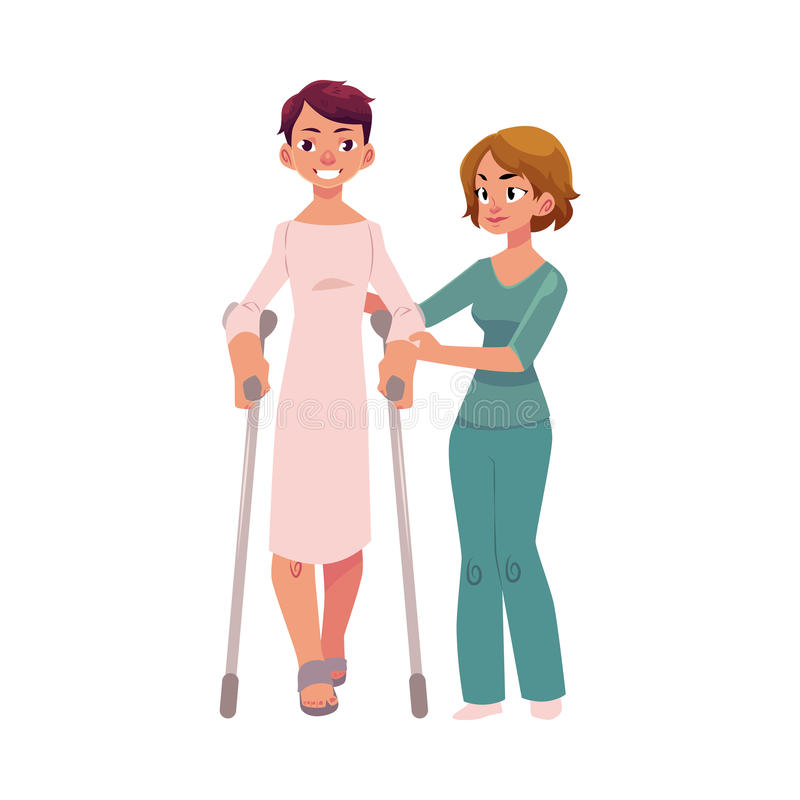 renta rodzinna
zasiłek pogrzebowy
rehabilitacja lecznicza
Świadczenia z ubezpieczenia emerytalnego
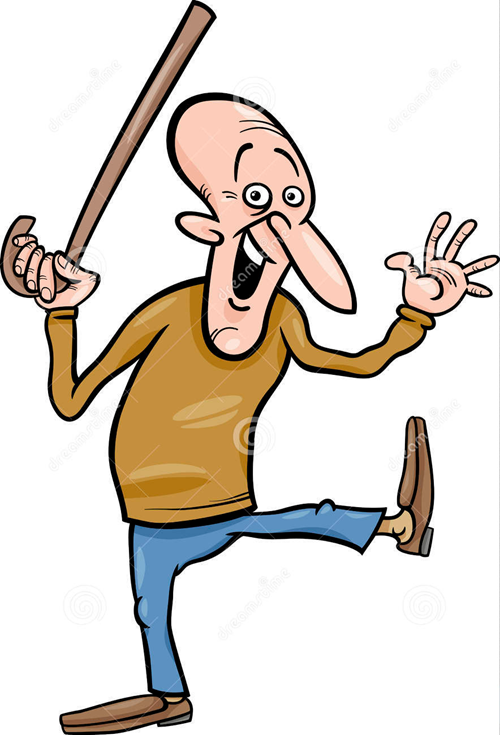 Kobiety mogą przejść na emeryturę, gdy ukończą 60 lat,mężczyźni gdy okończą 65 lat. O emeryturę można wystąpić zaraz po ukończeniu tego wieku albo można pracować dalej, to prawo, a nie obowiązek.
emerytura
Dłuższa praca = wyższa emerytura 

Im dłużej będziemy pracować, tym wyższą dostaniemy emeryturę.
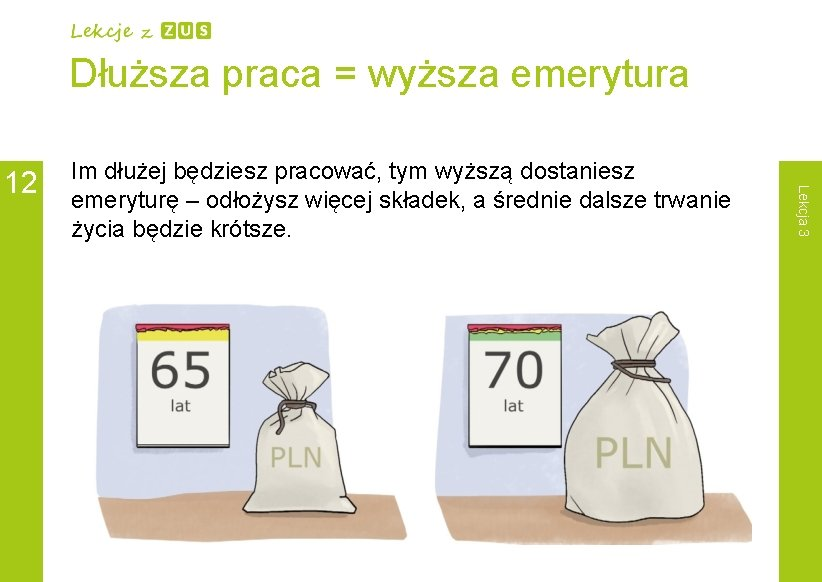 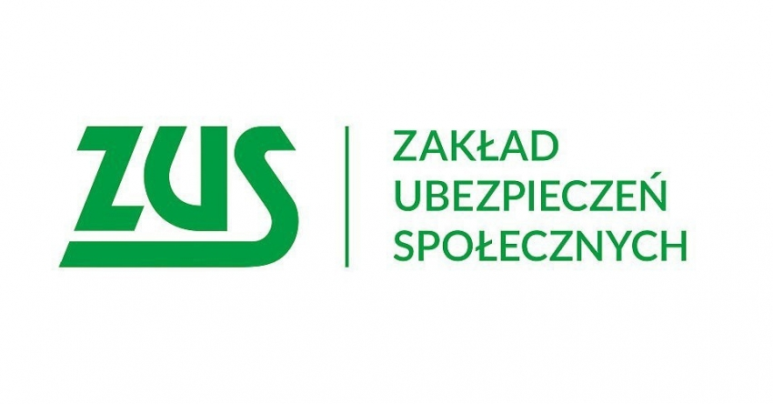 ZUS czy FUS?
Fundusz Ubezpieczeń Społecznych to skarbonka, do której wpływają co miesiąc składki od przychodów i z której wypłacane są świadczenia. FUS obsługuje Zakład Ubezpieczeń Społecznych. Oznacza to, że ZUS pobiera składki, które trafiają do FUS, i wypłaca świadczenia z FUS. Można więc powiedzieć, że ZUS jest pośrednikiem pomiędzy płatnikami składek, FUS i świadczeniobiorcami. ZUS dysponuje środkami Funduszu Ubezpieczeń Społecznych, m.in. wypłaca świadczenia – emerytury, renty, zasiłki.